Advances in SOA Processes Related to Anthropogenic-Biogenic Interactions that are Not Included in Climate Models
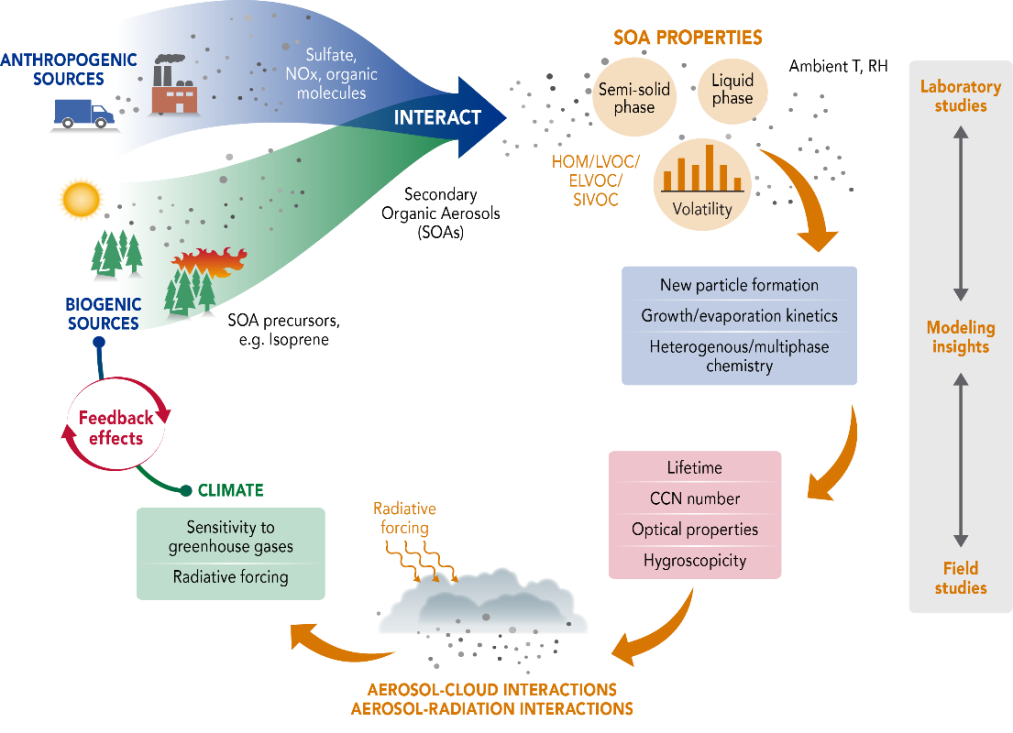 Objective
Review and critically assess recent advances in understanding SOA that are not represented in climate models
Approach
Selectively emphasize results from measurements and theory over the past decade that have advanced an understanding of new processes governing SOA particles
Provide fresh perspectives on paths forward to represent these processes in climate models through development and use of advanced model parameterizations
Processes governing the climatic importance of SOA. Anthropogenic and biogenic emissions could interact through a variety of pathways that affect SOA, and its impacts on clouds and radiative forcing.
Impact
Highlights PNNL’s leadership in conducting the SOA workshop, and distilling findings in a review article that provides much-needed future guidance to the scientific community.
These processes could have large potential impacts on our understanding of aerosol radiative forcing and climate sensitivity to greenhouse gases.
M. Shrivastava et al. 2017. “Recent Advances in Understanding Secondary Organic Aerosol: Implications for Global Climate Forcing.” Reviews of Geophysics, in press. DOI: 10.1002/2016RG000540.
[Speaker Notes: http://www.pnnl.gov/science/highlights/highlights.asp?division=749]